Abrupt shifts in national land use and food production after a climate tipping point
Paul Ritchie, Greg Smith; Katrina Davis; Carlo Fezzi; Solmaria Halleck-Vega; Anna Harper; Chris Boulton; Amy Binner; Brett Day; Angela Gallego-Sala; Jenny Mecking; Stephen Sitch; Tim Lenton; Ian Bateman
Tipping Points Reading Group
23rd January 2020
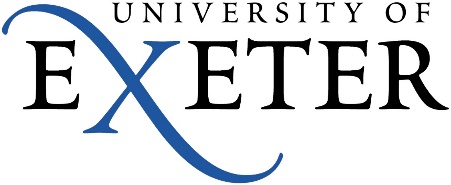 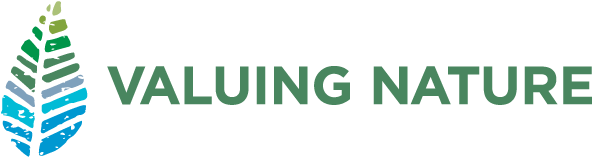 Introduction
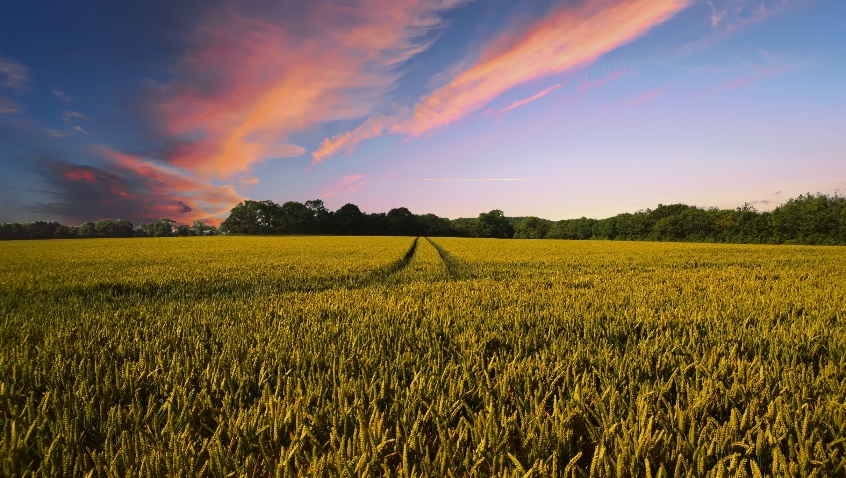 72% of land in the United Kingdom is used for agriculture

Agriculture contributed around £24 billion of revenues to the UK economy in 2015 as well as meeting the majority of our food consumption needs

Provides employment for close to half a million people, as well as ecosystem services
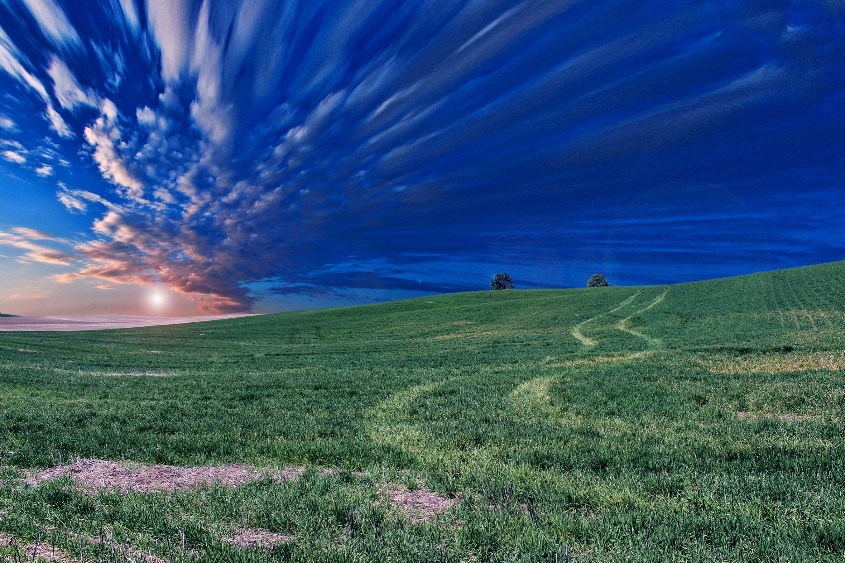 National Statistics 2019 Agriculture in the United Kingdom, Contributions of UK Agriculture 2017
Images by Pete Linforth and Free-Photos from pixabay.com
Current distribution of arable farming in GB
30% of all agricultural land is arable and contributes approximately 40% of the total farm income
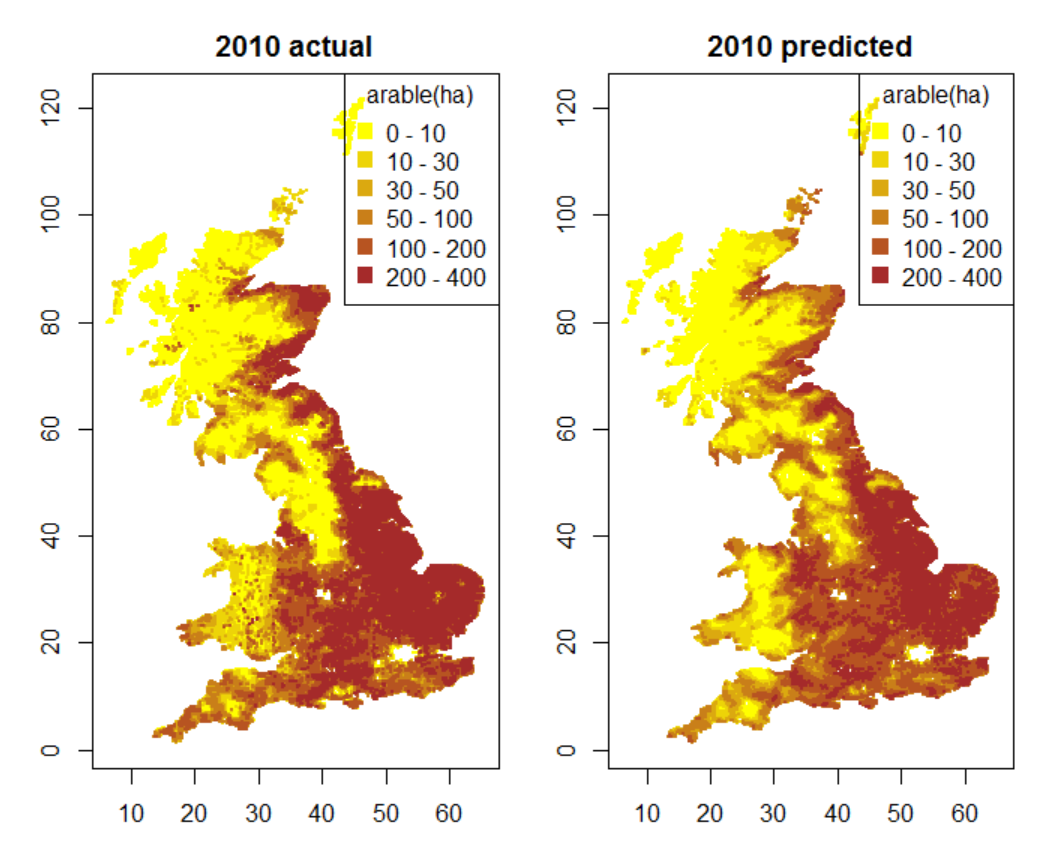 Cold, wet and mountainous regions of north west Scotland more suitable for livestock farming
Warm dry climate and lowlands of East Anglia beneficial for arable farming
Generally, arable farming is more profitable in Great Britain than livestock farming
Agricultural census data 2010
Key Questions
How will climate change impact agricultural land use?

How would a climate tipping point affect agricultural land use?

To what extent could widespread irrigation mitigate negative impacts?
Scenarios
2
1
Irrigation
Climate change
3
4
Agricultural Model
Simplified version of agricultural model developed by Fezzi and Bateman, which was subsequently used in the UK National Ecosystem Assessment
ECONOMETRIC MODEL
OUTPUT
DATA
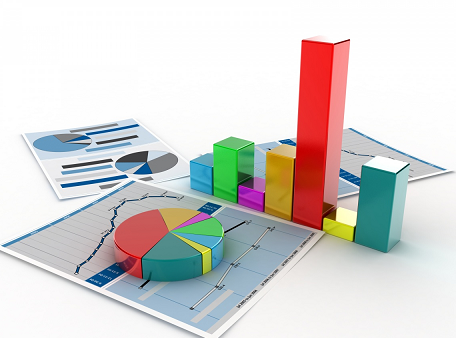 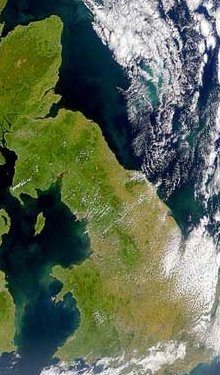 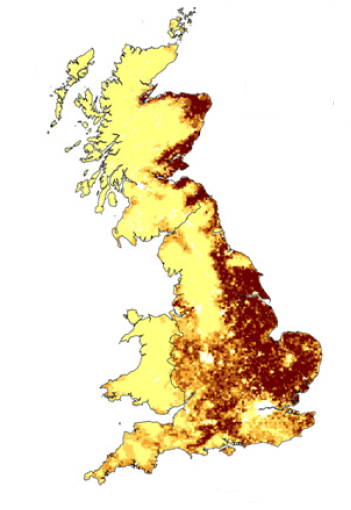 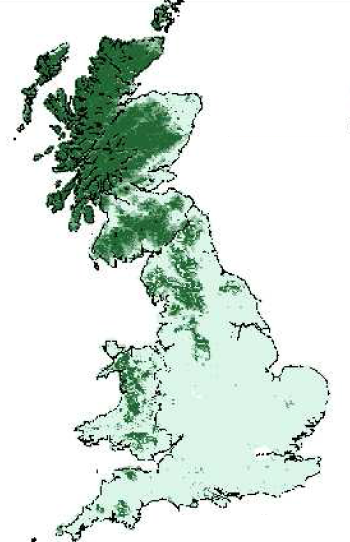 ENVIRONMENT
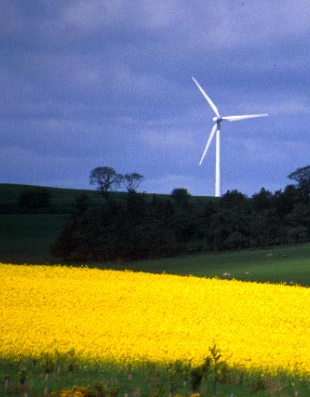 ECONOMIC
THEORY
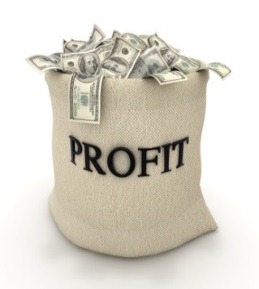 POLICY
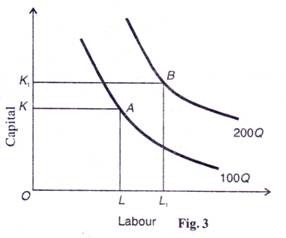 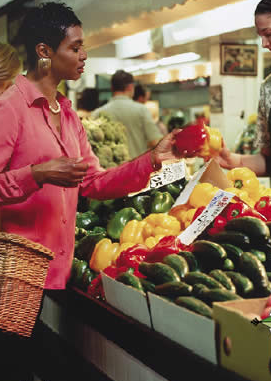 MARKET
Agricultural Model – Data
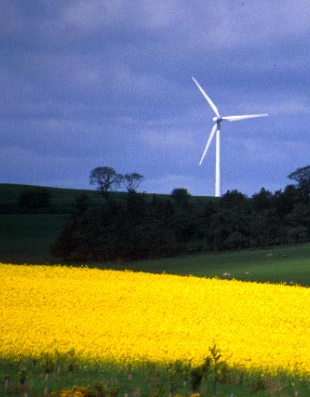 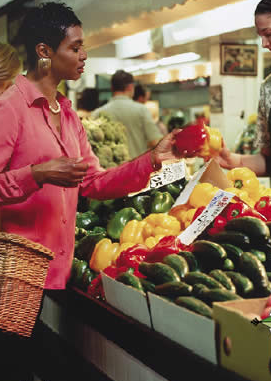 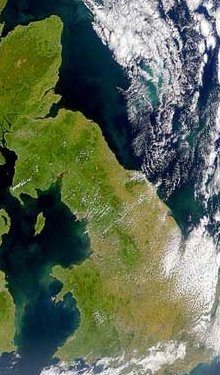 POLICY
MARKETS ETC.
PHYSICAL ENVIRONMENT
Output prices
Agricultural subsidies
Soils
Environmental Policy
Input costs
Temperature
Rainfall
Intervention
Technology
Agricultural Model – Economic Theory
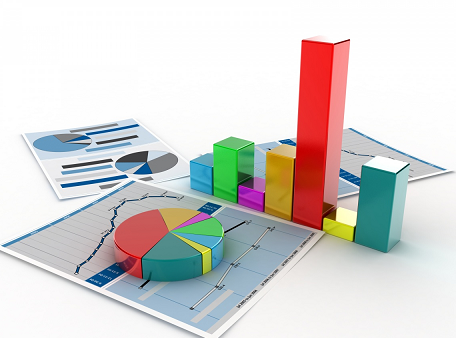 Economic theory/farmer decisions: how best to utilise their land

Arable farming more restrictive but offers better profits so will be chosen over livestock farming if both practices are suitable

 Model output: share of agricultural land devoted to arable
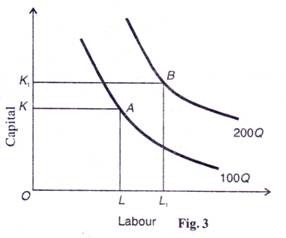 Agricultural Model – Validation
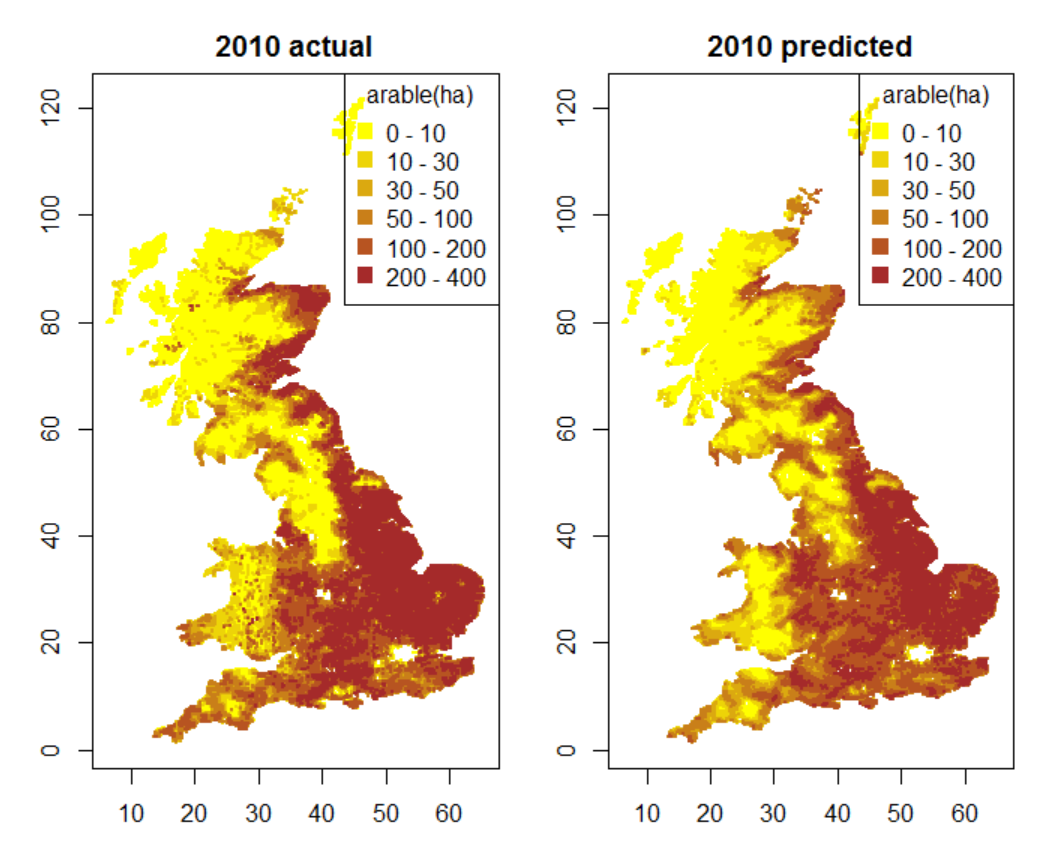 Modelled arable area calculated on 2km x 2km grid compared with the 2010 agricultural census data

Model calibrated using observational climate data from 1980 - 2010
Impact of temperature and rainfall on arable share
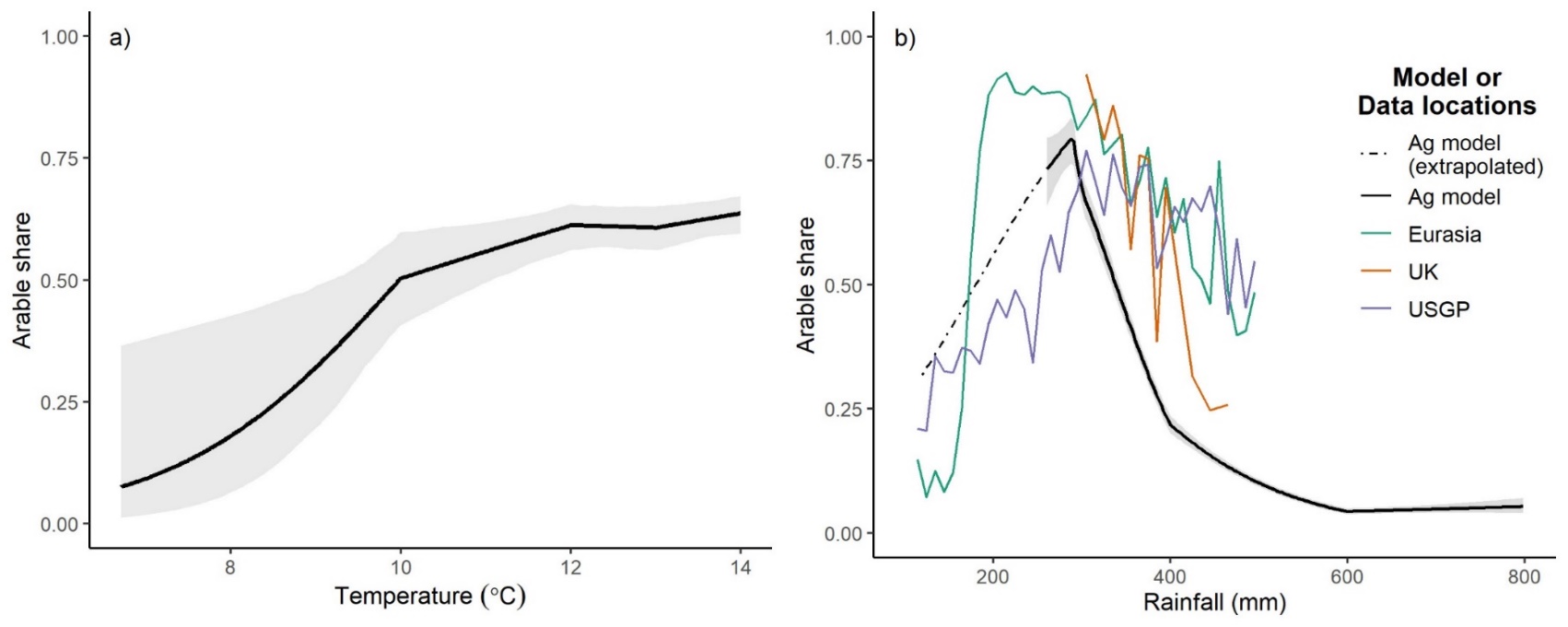 In the model arable share increases with increasing temperature or decreasing rainfall and has optimal rainfall of ~300mm

Functional form of rainfall needs extending as future projections lie outside range of current GB data

Apply conservative linear extrapolation for lower rainfall based on data from Eurasia and US Great Plains
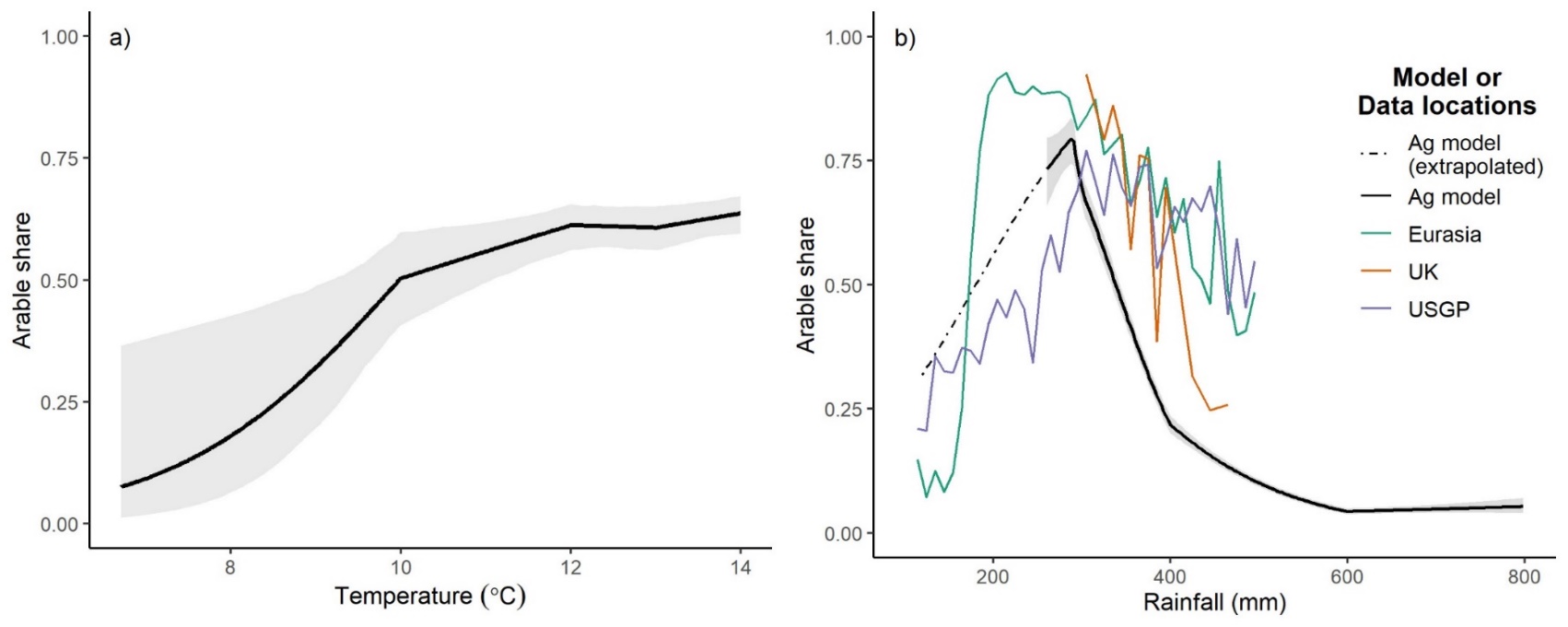 Climate Change Initiative, Version 2.0 (European Space Agency, 2017),
Harris et al., Updated high-resolution grids of monthly climatic observations—the CRU TS3.10 Dataset. Int. J. Climatol. 34, 623–642 (2014).
Climate change (AMOC maintained)
Use growing season temperature and rainfall from HadRM3-PPE-UK for the time span 2020 to 2080, which forms part of the UK Climate Projections (UKCP09)

HadRM3-PPE-UK is forced under the medium emissions scenario SRES-A1B

Modelled climate data is bias corrected to observational climate data
Climate change, no irrigation
Climate change, with irrigation
Climate tipping point – AMOC
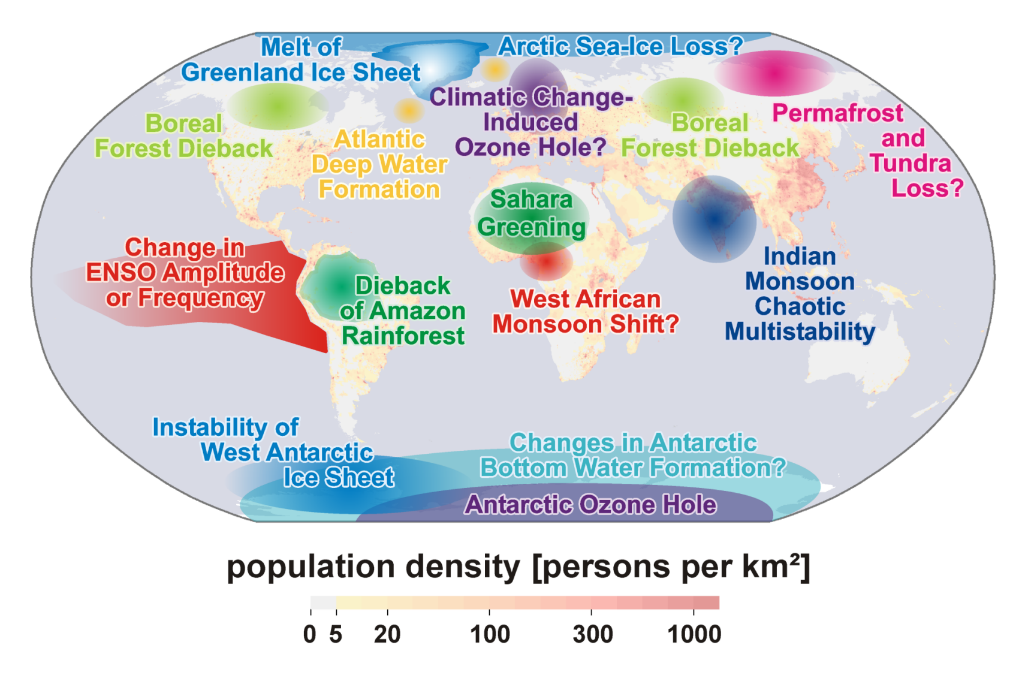 Collapse of the Atlantic Meridional Overturning Circulation (AMOC) would have a direct impact on GB

AMOC is a temperature and salinity driven circulation current in the ocean and is responsible for the warmer climate of GB compared to other regions of the same latitude.
Lenton et al., 2008
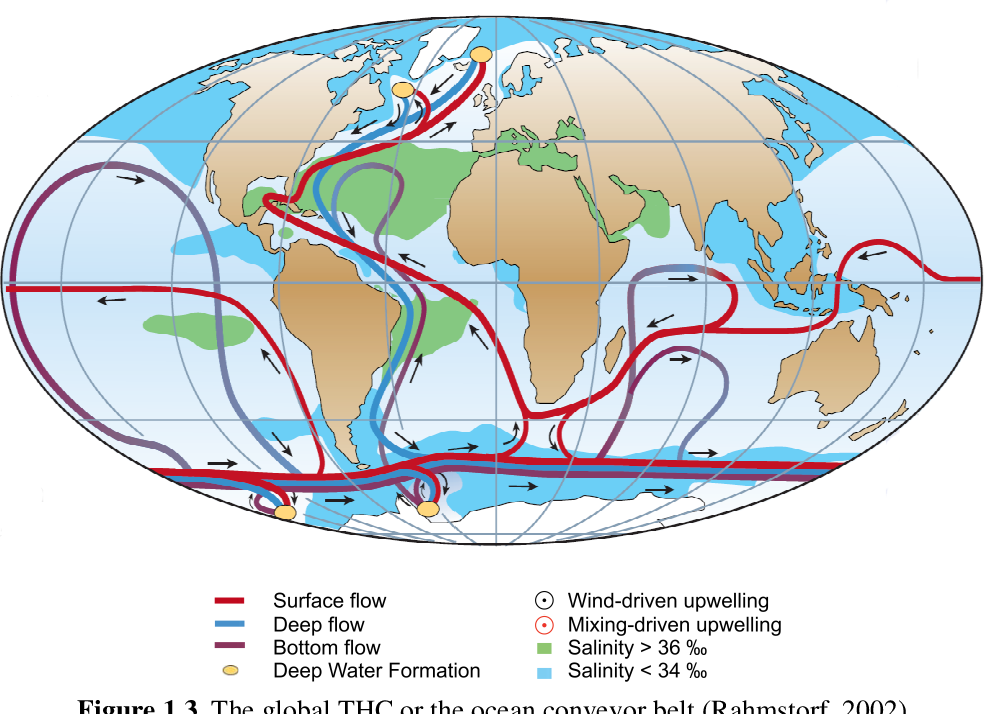 Rahmstorf, 2002
AMOC collapse experiment
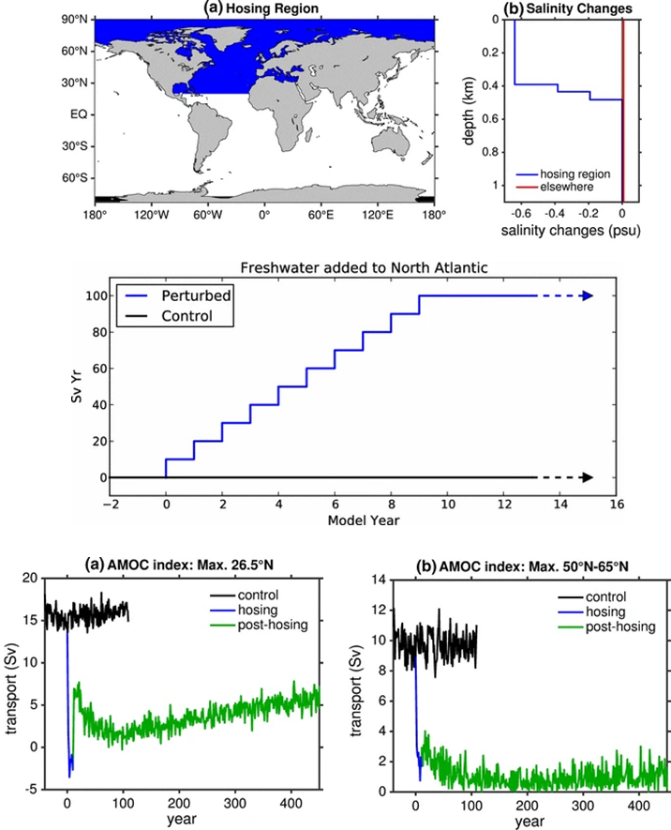 Use climate output from a control run and hosing experiment of the HadGEM3 model

Hosing experiment adds freshwater to the North Atlantic iteratively over 10 years

Creates a fast and idealised collapse of the AMOC
Jackson et al., 2015, Mecking et al., 2016
Climate tipping point (AMOC collapse)
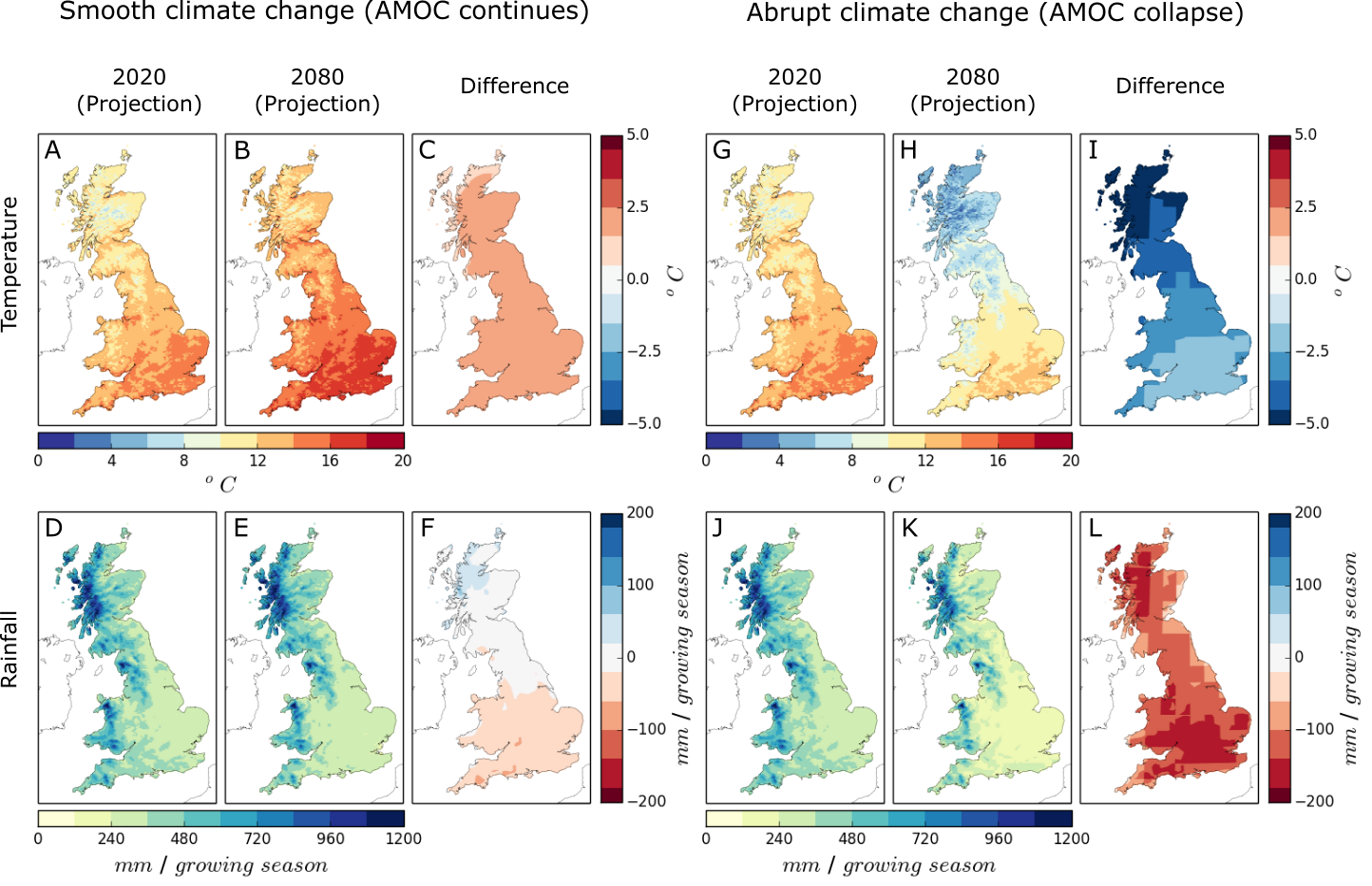 Difference between runs overlaid onto climate change data provides future climate projection after an AMOC collapse 

Linear weighting function applied to simulate an idealised AMOC collapse over the period 2030-2050

AMOC collapse creates a cooler and drier growing season in GB
Climate tipping point, no irrigation
Limiting factors from an AMOC collapse on the share of arable land
Model data used, has large cooling but conservative drying compared to other models.
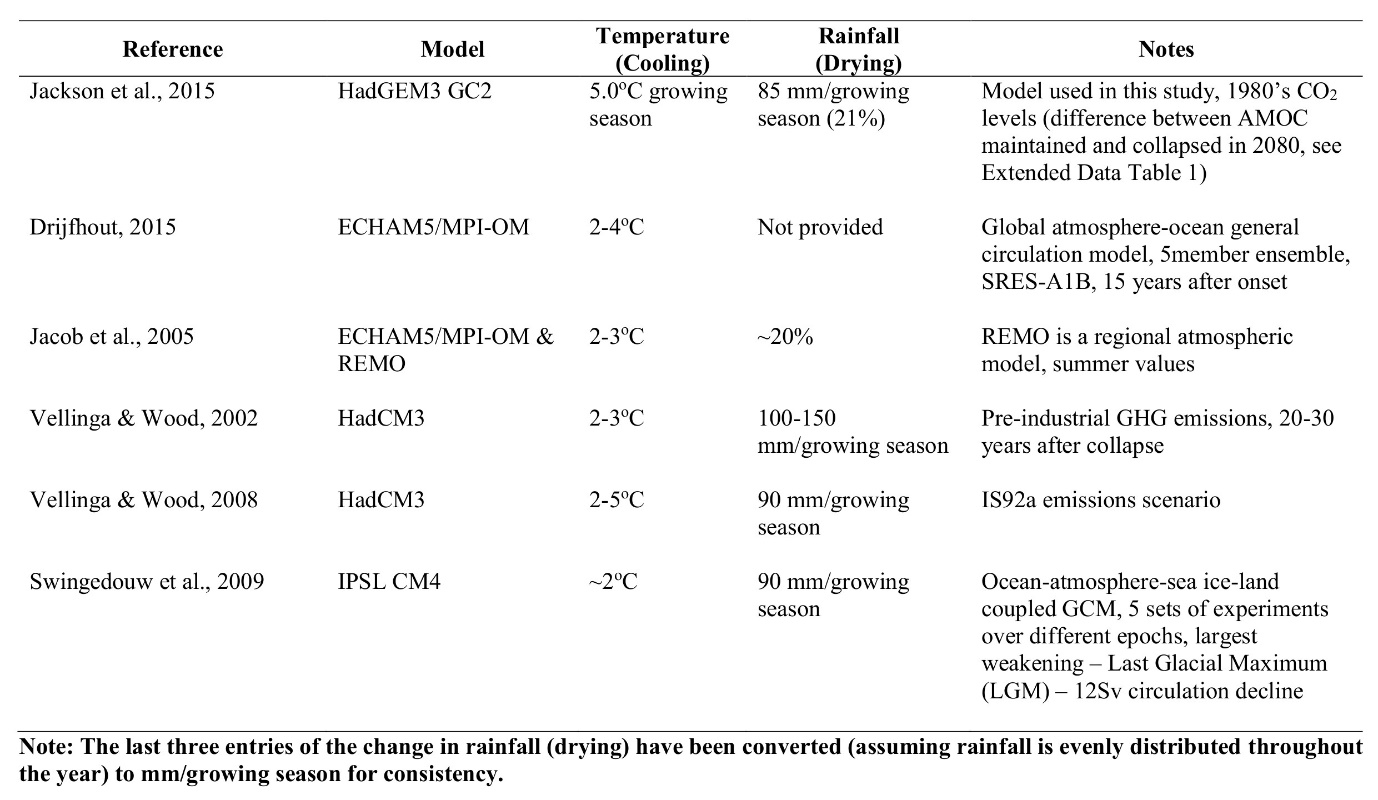 Though key driver of arable loss is climate drying rather than cooling
Climate tipping point, with irrigation
Irrigation demands
AMOC maintained:
14% of GB to be rainfall limited
Average 18mm demand across irrigated areas
Winter storage of rainfall water may be sufficient

AMOC collapse:
54% of GB to be rainfall limited
Average 70mm demand across irrigated areas
May require spatial redistribution of water
Economic impact on GB agriculture
Major reduction in agricultural value under AMOC collapse scenario

System costs for irrigation estimated at £163.60 per hectare (El Chami et al., 2015)

Irrigation costs greatly outweigh agricultural value
Summary
Advancement of arable land to the west and north under climate change, small loss in the south east

Widespread loss of arable land following a climate tipping point (AMOC collapse)

One policy intervention to help mitigate arable loss is to provide irrigation to farmers 

Irrigation costs appear prohibitive and would require storage and/or large spatial redistribution of water

Reference: Ritchie et al., Abrupt shifts in national land use and food production after a climate tipping point, Nature Food 2020